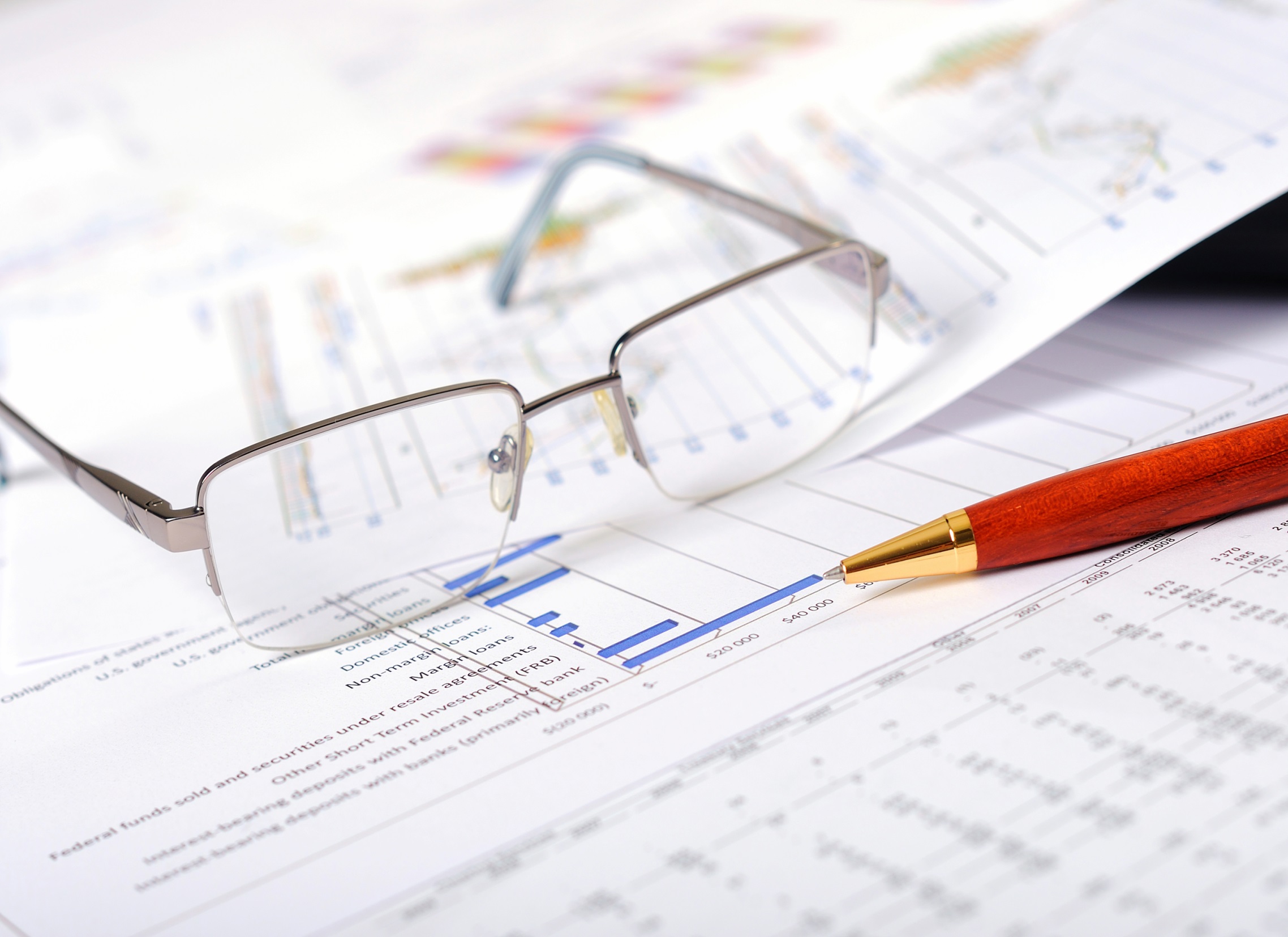 11.PÉNZÁRAMLÁSOK KIMUTATÁSA
1
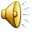 MESE: MÍDÁSZ KIRÁLY ARANYA
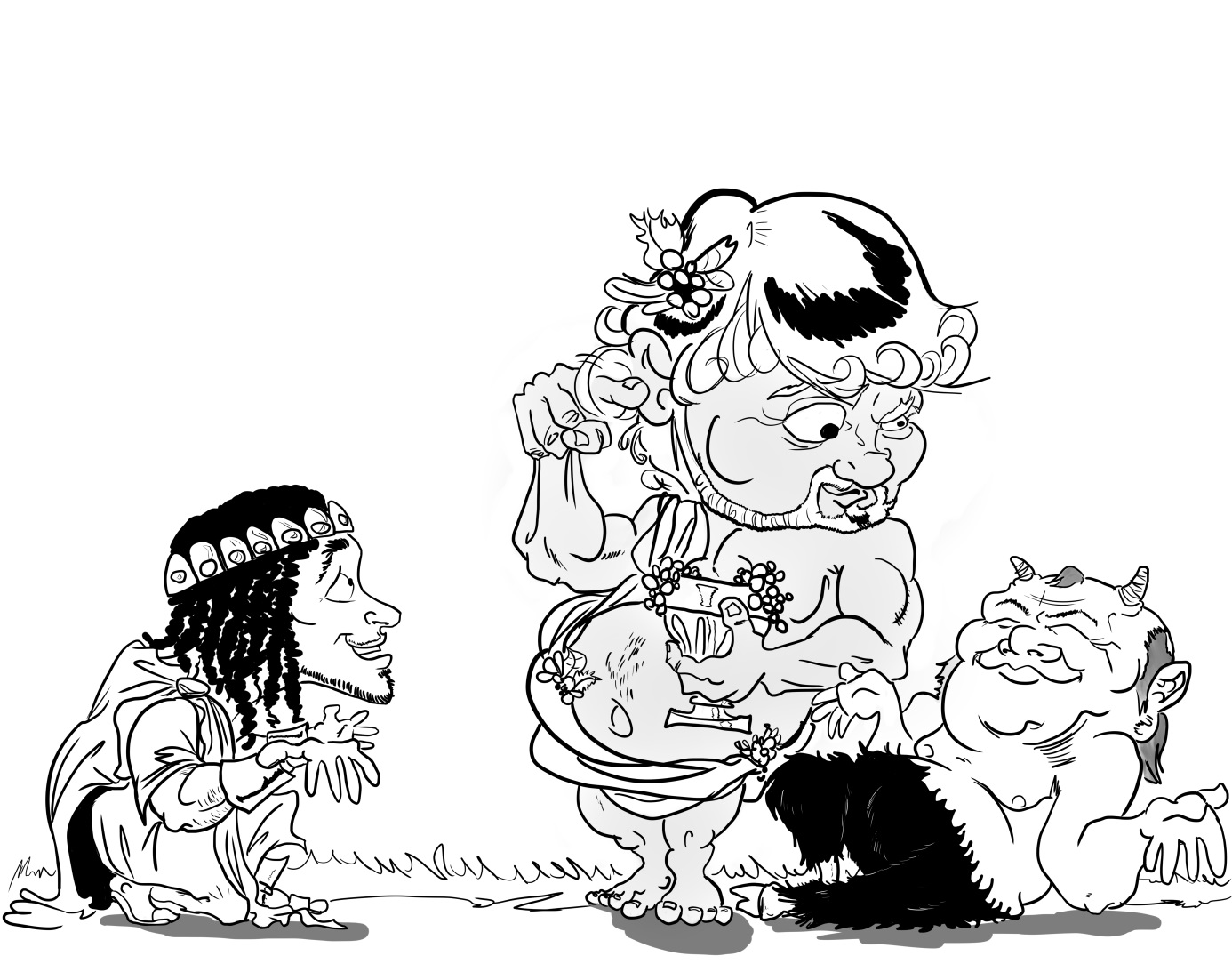 2
[Speaker Notes: „Dionüszosz az egész földkerekséget bejárta, és mindenütt elterjesztette édes, de veszélyes ajándékának, a szőlőtőkének az ismeretét. Vele tartott öreg nevelője, a pocakos, mindig ittas Szilénosz, kit részegségében sem hagyott el soha a bölcsesség. De amikor Phrügiába érkezett, Dionüszosz észrevette, hogy Szilénosz hiányzik kíséretéből. Ezen a tájon abban az időben a gazdagságáról híres Mídász király uralkodott. Azt hitte magáról, hogy éppen olyan okos is, mint amilyen gazdag, s hogy mindent ő tud a legjobban. És mivel király volt, és övé a hatalom - ahogy ez már illeni szokott -, senki sem ingatta meg önteltségében. Szilénoszt parasztok találták meg, s királyuk elé vitték. Mídász nyomban felismerte az öreget, s pompával elindult a szomszéd országba, ahol Dionüszosz abban az időben tartózkodott.De már útközben találkoztak az istennel, aki tigrisfogatú aranyszekerén járta a vidéket, s kereste Szilénoszt. Nagyon megörült, amikor meglátta kedves nevelőjét. 
- Kívánj, amit akarsz - mondta Mídász királynak -, szolgálatodért minden kívánságodat teljesítem.Mídász meghajolt Dionüszosz előtt, és olyan bölcs arckifejezéssel, ami csak kitellett tőle, megszólalt: - Ó, add, hogy minden, amihez hozzá érek, arannyá változzék. 
- Jobbat is kívánhattál volna magadnak. De amit kértél, beteljesítem - felelte mosolyogva Dionüszosz.Mídász boldogan indult haza. Dicsérte magát eszéért. Sohase lesz a földön gazdagabb király nála. Türelmetlenségében már az úton meg akart győződni az isteni ígéret valóra válásáról. Letört egy kis faágat, és alig hitt a szemének. Az ág levelestől arannyá változott. Mámorosan az örömtől városába sietett, és benyitott az első terembe. Az ajtó színarannyá vált. Lakomát rendelt, kezet mosott, és boldog ámulattal figyelte a kezei között lecsurgó folyékony aranyat. Kenyér után nyúlt, a kenyér arannyá vált a kezében. Hozzáért a húshoz, s a sült aranyfényben csillogott. Az odarendelt szolgák szájához emelték az ételt, de a király ajkai között arany csendült. Még a bor is arannyá sűrűsödött a szájában. Az aranyözön rémülettel töltötte el a királyt. Megborzadt esztelen kívánságától, mert látta, ha nem tud megszabadulni a varázslattól, éhen-szomjan pusztul. Félelemtől remegve nyergeltetett, Dionüszosz után vágtatott, és térdre borulva kérte az istent, hogy szabadítsa meg kínjaitól.
- Menj el a Paktólosz folyóhoz - könyörült meg rajta Dionüszosz. - A víz majd lemossa rólad a szerencsétlen kívánságod átkát. Mídász nyomban a folyóhoz sietett, megmerült benne, fejét, haját is megmosta a vízben. Mídász határtalanul boldog volt, hogy megszabadult szörnyű adományától, és látni sem akart többé aranyat.”]
TANULSÁG:- A MAI ELŐADÁS LEGFONTOSABB ÜZENETEI -
1. A PÉNZ ALKALMAS ELTÉRŐ ÁR/ÉRTÉK ARÁNYOK MEGJELENÍTÉSÉRE
2. A PÉNZ AZ ÜZLETI ÉLET ÜZEMANYAGA, VAGY AHOGY AZ ANGOLOK MONDJÁK:
3. A CASH A KIRÁLY!
3
MIRŐL LESZ MA SZÓ?
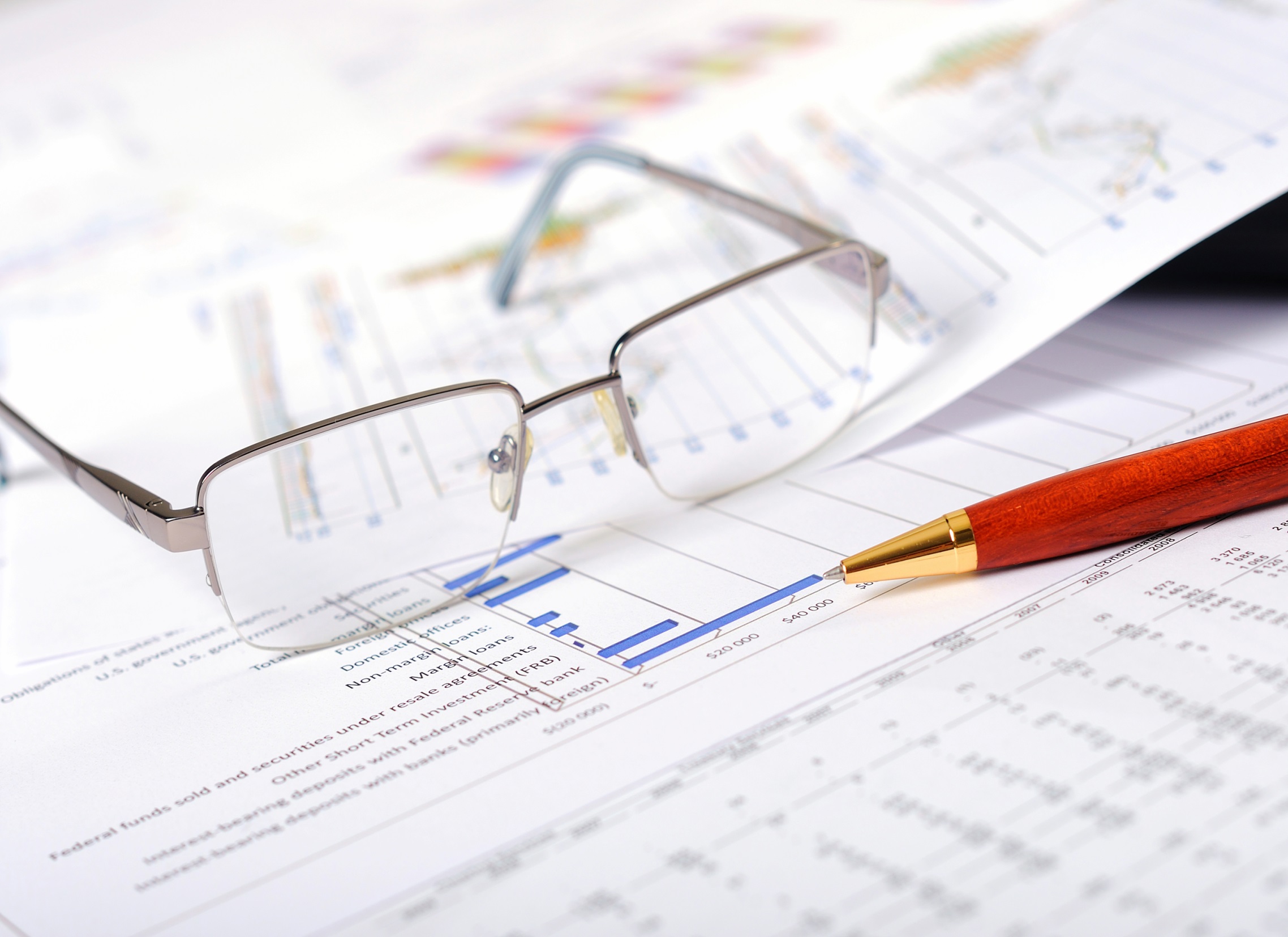 1. A CASH FLOW ÖSSZEÁLLÍTÁSI LEHETŐSÉGEI (SZ ÁMVITELI (INDIREKT) ÉS PÉNZÜGYI (DIREKTI) CASH FLOW CÉLJA ÉS FUNKCIÓJA)
2. A SZÁMVITELI CASH FLOW RÉSZTERÜLETEI
(MIRŐL INFORMÁL A  MŰKÖDÉSI, A BEFEKTETÉSI ÉS FINANSZÍROZÁSI CASH FLOW –NAK? )
3. SZABAD CASH FLOW (FCF) MEGHATÁROZÁSA (BERUHÁZÁSI DÖNTÉSEKNÉL A MEGTÉRÜLÉS SZÁMÍTÁSÁHOZ ELENGEDHETETLEN)
4
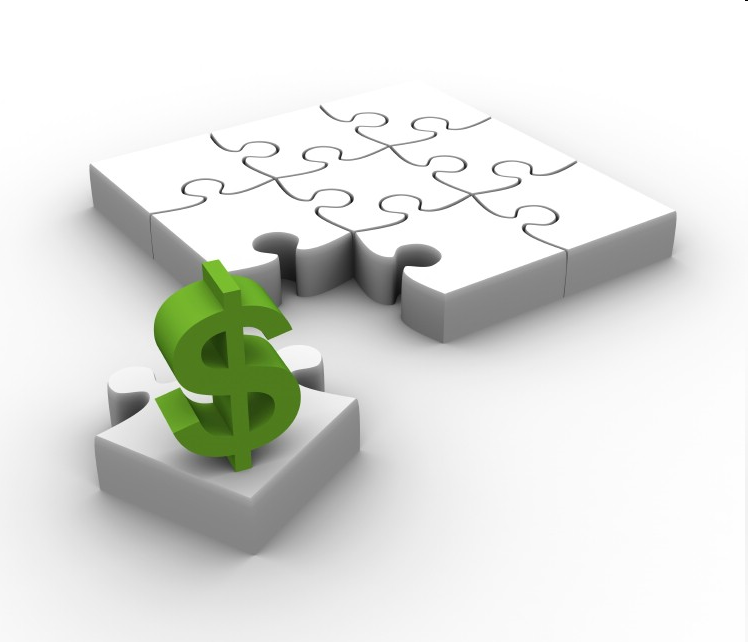 A CASH FLOW      ÖSSZEÁLLÍTÁSI LEHETŐSÉGEI
5
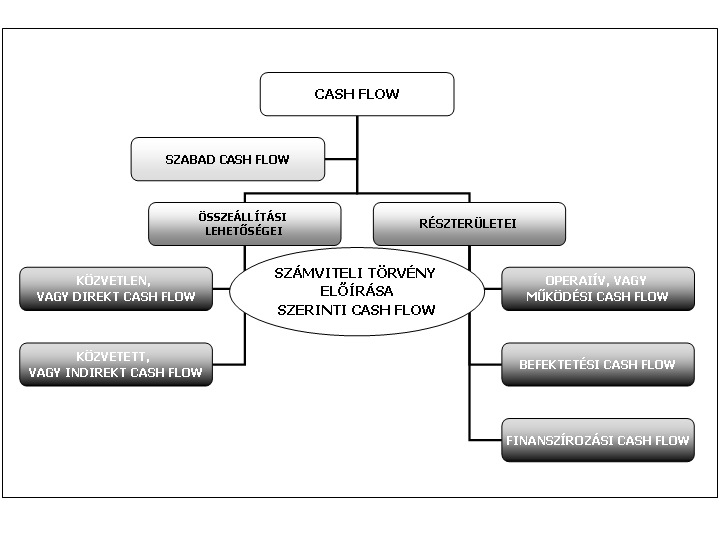 6
CASH FLOW ÖSSZEÁLLÍTÁS CÉLJAI
PÉNZÜGYI  MEGKÖZELÍTÉS 1:Pénzáram -  a befektetés és a befektetés érték- változásának követésére szolgáló eszköz
SZÁMVITELI MEGKÖZELÍTÉS:Teljesítmény áramlás zavartalanságát biztosító pénzáramlás bemutatására és elemzésére szolgáló eszköz
Szabad cash flow- free cash flow (FCF), - free cash flow to equity (FCFE) 
– megtérülés számításhoz,     vállalatértékeléshez
PÉNZÜGYI MEGKÖZELÍTÉS 2:A működés finanszírozása –a likviditás fenntartása.
Direkt cash flow (közvetlen, operatív vagy pénzügyi cash flow, vagy likviditási terv): a várható és a tényleges pénzforgalom alapján – az operatív pénzügyi irányítás nélkülözhetetlen eszköze
Indirekt cash flow (közvetett vagy számviteli cash flow):  a Számviteli törvény előírásai alapján (tényadatokkal) – a beszámoló kötelező része
=
7
1. PÉNZFORGALMI TERV (CASH FLOW FORECAST) CÉLJA A MŰKÖDÉS FINANSZÍROZÁSÁNAK  FOLYAMATOS, ZAVARTALAN BIZTOSÍTÁSA
8
VIZSGÁLJA EGY JÖVŐBELI IDŐSZAK VÁRHATÓ NETTÓ PÉNZÁLLOMÁNYÁT: SZÜKSÉGES-E PÓTLÓLAGOS KÉSZPÉNZ INFÚZIÓ, VAGYNINCS-E KIHELYEZHETŐ PÉNZESZKÖZ?
9
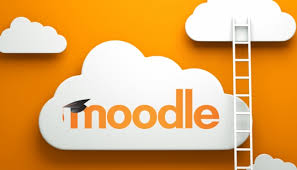 ÖNÁLLÓ FELADAT VIZSGAJEGY JAVÍTÁSÁHOZ (2 PONT)PÉNZFORGALMI TERV KÉSZÍTÉS
10
11
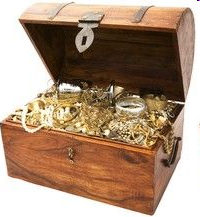 A MÉRLEGBEN AZ ÉV ELEJI NYITÓ ÉS AZ ÉV VÉGI ZÁRÓ PÉNZKÉSZLET ÖSSZEGE SZEREPEL
12
A MÉRLEG ÉS A CASH FLOW KÖZÖTTI ÖSSZEFÜGGÉS
A MÉRLEGBEN KÉT ÁLLOMÁNYI ADAT SZEREPEL MINDEN VAGYONELEM VONATKOZÁSÁBAN: 
A NYITÓÉRTÉK ÉS 
A ZÁRÓÉRTÉK.
AZ IDŐSZAK SORÁN BEKÖVETKEZETT VÁLTOZÁST AZ ÁLLOMÁNYVÁLTOZÁS MUTATJA.
ÁLLOMÁNYVÁLTOZÁS (ÁV): ZÁRÓÉRTÉK–NYITÓ ÉRTÉK
13
NYITÓ PÉNZKÉSZLET 				ZÁRÓ PÉNZKÉSZLET
100        					170
Z – NY = PÉNZÁRAMLÁS EGYENLEGE AZ ÉV SORÁN
170 – 100 = 70
EZ A CASH FLOW LEVEZETÉSÉNEK VÉGEREDMÉNYE
14
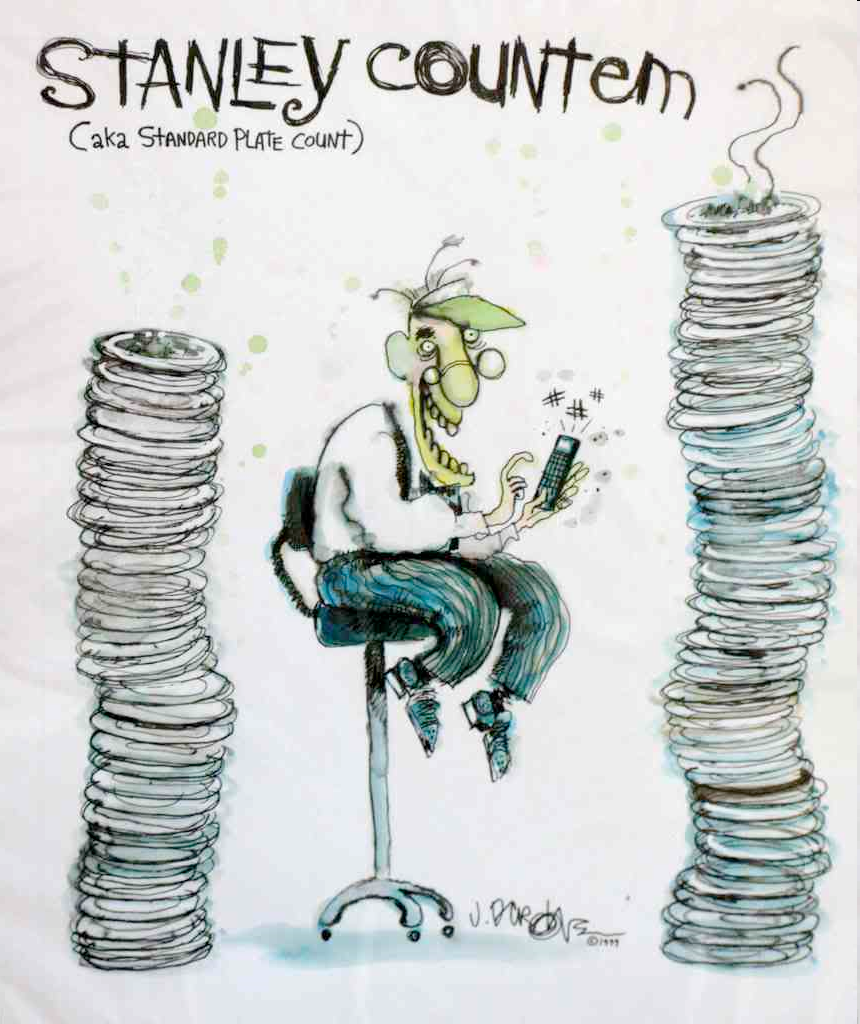 ENNÉL AZONBAN RÉSZLETESEBB INFORMÁCIÓK KELLENEK A PÉNZÁRAMLÁSAINKRÓL IS!
15
PÉNZBEVÉTELEK

120
HOGY MIBŐL LETT PÉNZÜNK AZ ÉV SORÁN?  EZEK A  PÉNZFORRÁSOK VAGY PÉNZBEVÉTELEK (CASH IN FLOW, CIF)
16
PÉNZKIADÁSOK

50
ÉS MIRE KÖLTÖTTÜK EL A PÉNZÜNKET AZ ÉV SORÁN?  EZEK A  PÉNZFELHASZNÁLÁSOK VAGY PÉNZKIADÁSOK (CASH ON FLOW, COF)
120 – 50 = 70
17
MIBŐL LEHET PÉNZÜNK?
A MŰKÖDÉS EREDMÉNYÉBŐL (HA NYERESÉG VAN)
AZ ELSZÁMOLT AMORTIZÁCIÓBÓL
AZ ESZKÖZ ÉS FORRÁS ÁLLOMÁNYVÁLTOZÁSBÓL
HA A FORRÁSOK ÁV POZITÍV (MERT FINANSZÍROZÁSI FORRÁSHOZ JUTOTTUNK)
HA AZ ESZKÖZÖK ÁV NEGATÍV (MERT AZ ESZKÖZ (PÉLDÁUL A VEVŐKINTLÉVŐSÉG) CSÖKKENÉSE PÉNZT SZABADÍT FEL)
18
A MÉRLEG ÉS A CASH FLOW KÖZÖTTI ÖSSZEFÜGGÉS
ÁLLOMÁNYVÁLTOZÁS (ÁV): ZÁRÓÉRTÉK–NYITÓ ÉRTÉK
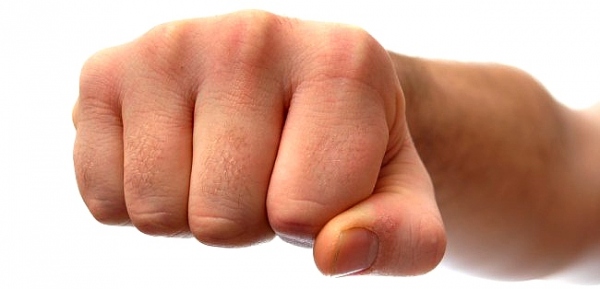 FORRÁS OLDAL
HA AZ ÁV +, AKKOR A CF +
HA AZ ÁV  -, AKKOR A CF -
ESZKÖZ OLDAL:
HA AZ ÁV +, AKKOR A CF –
HA AZ ÁV  -, AKKOR A CF +
19
OPERATÍV CASH FOW SZÁMÍTÁSA
+/- EREDMÉNY
	+   AMORTIZÁCIÓ
	+/- NETTÓ FORGÓTŐKE VÁLTOZÁS
20
MÉRLEG
PÉNZESZKÖZÖK ÁV (CF) = FORRÁSOK ÁV – ESZKÖZÖK ÁV (PÉNZESZKÖZÖK NÉLKÜL)
+50 =	 	+120 		– 70
ESZKÖZÖK ÁV (PÉNZESZKÖZÖK NÉLKÜL) = 320 – 250 = + 70
PÉNZESZKÖZÖK ÁV (CASH FLOW) = 100 – 50= + 50
FORRÁSOK ÁV = 420 – 300 = + 120
+10
+10
+10
+20
-20
+70
+ 50   =   +10 + 20 + 90 - (+10 + 10 - 20 + 70)
+90
21
(+10 + 20 + 90) = 120
(+10 + 10 - 20 + 70 = +70)
BEMUTATÓ FELADAT A KÖZVETLEN ÉS KÖZVETETT CASH FLOW KIMUTATÁSRA
22
INFORMÁCIÓK
Nyitó pénzkészlet			    	 50
Vevőkintlévőség nyitó értéke	  	200
Szállítói tartozások nyitó értéke		100
Az időszak összes realizált hozama*       1000
Az időszak során kapott bevétel	  	800
Az időszak összes realizált ráfordítása**	900
ebből amortizáció			200
Az időszak során kifizetett kiadás	  	750
(Az ÁFÁ-tól a példában egyszerűsítésként eltekintünk)

* A hozam a példában csak az értékesítés árbevételéből származik
** A ráfordítás amortizáción felüli rész a példában anyagfelhasználásból származik)
23
Nyitó pénzkészlet			    50
Vevőkintlévőség nyitó értéke		  200
Szállítói tartozások nyitó értéke		  100
Az időszak összes realizált hozama		1000
Az időszak során kapott bevétel	  	  800
Az időszak összes realizált ráfordítása		  900
ebből amortizáció			  200
Az időszak során kifizetett kiadás		  750
(Az ÁFÁ-tól a példában egyszerűsítésként eltekintünk)
Vevők: 200+1000-800= 400
ÁV = 400 -200 =200
Szállítók = 100+(900-200)-750 = 50
ÁV = 50-100 = -50
Ha Eszköz ÁV +, CF –
Ha Forrás ÁV -, CF –
 -200 – 50 = -250
Közvetlen (direkt) cash flow

Bevételek:   		
Kiadások:	


Pénzáramok 	  egyenlege (CF):	

Nyitó + CF = Záró
    50    + 50 = 100
Közvetett (indirekt) cash flow

Eredmény
Amortizáció	        
Eszköz – forrás állományváltozás:  
Pénzáramok 	  egyenlege (CF):        

CF = Záró – Nyitó
50 =   100 –  50
800
100
+200
750
-250
50
50
24
15
4. FIZETENDŐ ÁFA
4. JEGYZETT TŐKE
4. ELŐZETES.. ÁFA
4. ÉVI EREDMÉNY
2. ÁRUKÉSZLET
9. ÁRBEVÉTEL
4. SZÁLLÍTÓK
8. ELÁBÉ
3. PÉNZ
T                            K
T                            K
T                            K
T                            K
T                            K
T                            K
T                            K
T                            K
T                            K
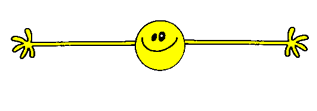 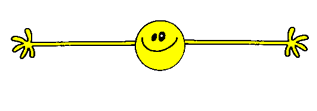 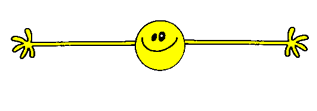 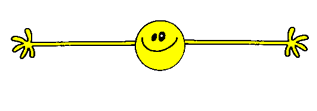 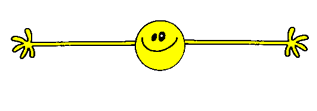 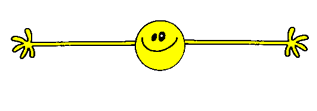 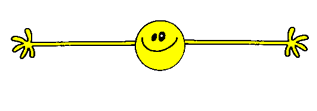 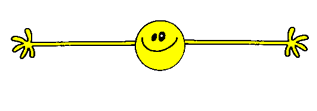 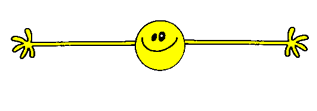 CASH FLOW SZÁMÍTÁS A KORÁBBI KÉSZLETELSZÁMOLÁS MÉRLEGELT ÁTLAGÁRAS PÉLDÁBÓL
(1)   7200
(NY)  14000
(NY)  1000
(3) 5558,8
(3) 1620
(NY)  200
(2)   4200
(3) 9720
FORRÁSSZÁMLÁK
ESZKÖZSZÁMLÁK
(1) 6000
(1)  1200
BEF:  9720
KIF:  11400
(2) 3500
(2)   700
TF 10500
Z=NY+BEF-KIF= 12320
Z.  4941,2
(NY) 1200
(NY) 14000
NY. PÉNZKÉSZLET 14000
2541,2
NY. ÁRUKÉSZLET    2 DB*500= 1000
1. ÁRUBESZERZÉS 10 DB*600=  6000
2. ÁRUBESZERZÉS   5 DB*700=  3500
3. ELADÁS                9 DB*900=  8100
4. ELÁBÉ ELSZÁMOLÁSA ÁTLAGÁRON: 10500/17=617,6 VAGY 9*617,6 = 5558,8
(3) 5558,8
(3) 8100
5. ZÁRÓKÉSZLET: 8*617,6 VAGY 10500-5558,8=4941,2
EREDMÉNYSZÁMLÁK
DIREKT CAS FLOW = BEF-KIF=9720-11400= - 1680
INDIREKT CASH FLOW=Z-NY=12320–14000= -1680
25
CASH FLOW SZÁMÍTÁS A KORÁBBI KÉSZLETELSZÁMOLÁS MÉRLEGELT ÁTLAGÁRAS PÉLDÁBÓL
4. FIZETENDŐ ÁFA
4. JEGYZETT TŐKE
4. ELŐZETES.. ÁFA
4. ÉVI EREDMÉNY
2. ÁRUKÉSZLET
CASH FLOW INDIREKT LEVEZETÉSE
9. ÁRBEVÉTEL
4. SZÁLLÍTÓK
8. ELÁBÉ
3. PÉNZ
T                            K
T                            K
T                            K
T                            K
T                            K
T                            K
T                            K
T                            K
T                            K
PÉNZFORRÁSOK +                       PÉNZFELHASZNÁLÁSOK -
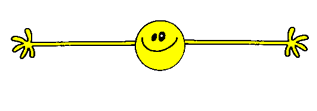 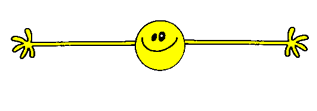 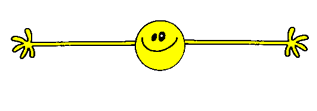 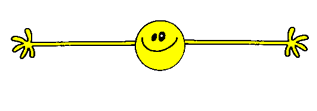 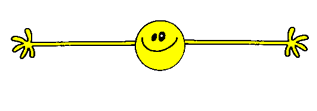 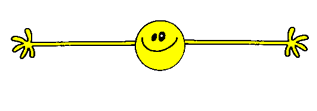 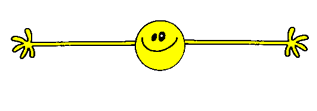 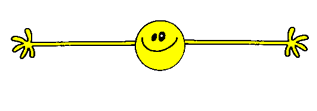 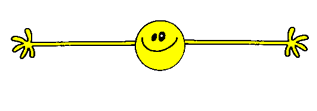 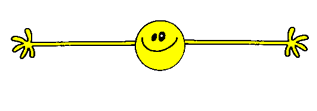 ESZKÖZSZÁMLÁK
(1)   7200
(NY)  14000
(NY)  200
FORRÁSSZÁMLÁK
(NY)  1000
(3) 5558,8
(3) 1620
(2)   4200
(1)  1200
(3) 9720
(1) 6000
(2)   700
ÁV=1620-0= +1620 Cf +
BEF:  9720
KIF:  11400
(2) 3500
Z.  2100
ÁV=2100-200=1900 CF -
TF 10500
Z=NY+BEF-KIF= 12320
Z.  4941,2
(NY) 1200
(NY) 14000
ÁV= 4941,2 – 1000 =3941,2 CF -
DIREKT CASH FLOW = BEF-KIF=9720-11400= - 1680
2541,2
INDIREKT CASH FLOW = Z-NY=12320 – 14000 = -1680
(3) 5558,8
(3) 8100
EREDMÉNYSZÁMLÁK
2541,2
3941,2
1620
1900
CF = 4161,2-5841,2 = - 1680
26
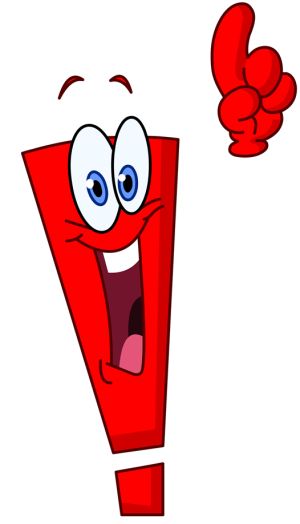 A DIREKT ÉS INDIREKT MÓDSZERREL IS AZONOS IDŐSZAKRA UGYANAZT A VÉGEREDMÉNYT KELL KAPNI!
27
[Speaker Notes: Mit érdemes ebből megjegyezni?]
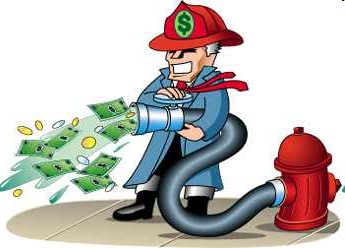 A CASH FLOW       CÉLJA ÉS      RÉSZTERÜLETEI
28
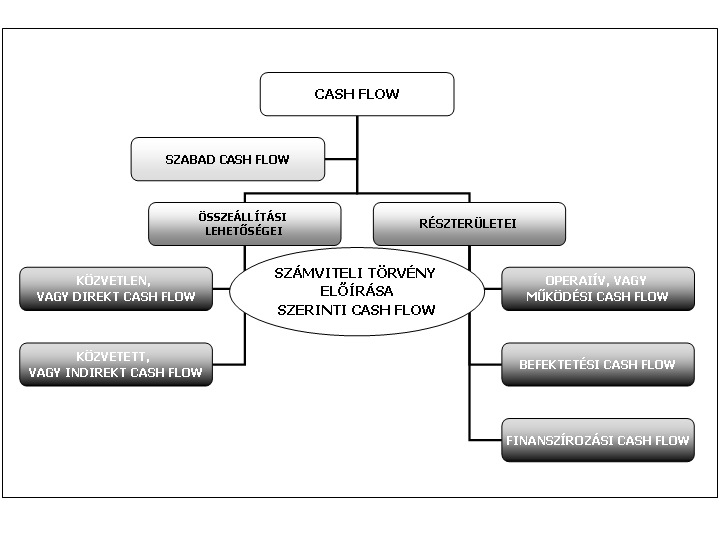 29
INDIREKT CASH FLOW KIMUTATÁS
I. Szokásos tevékenységből származó pénzeszköz-változás	  
	(Működési cash flow, 1-13. sorok)
1. Adózás előtti eredmény	
  2. Elszámolt amortizáció	+
  3. Elszámolt értékvesztés	+
  4. Céltartalék-képzés és felhasználás különbözete	
  5. Befektetett eszközök értékesítésének eredménye	
  6. Szállítói kötelezettség változása	
  7. Egyéb rövidlejáratú kötelezettség változása	
  8. Passzív időbeli elhatárolások változása	
  9. Vevőkövetelés változása	
10. Forgóeszközök (vevő és pénzeszköz nélkül) változása	
11. Aktív időbeli elhatárolások változása	
12. Fizetett, fizetendő adó (nyereség után)	–
13. Fizetett, fizetendő osztalék, részesedés	–
II. Befektetési tevékenységből származó pénzeszköz-változás	   
	(Befektetési cash flow, 14-16. sorok)
14. Befektetett eszközök beszerzése	–
15. Befektetett eszközök eladása	+
16. Kapott osztalék 	+
III. Pénzügyi műveletekből származó pénzeszköz-változás 	  
	(Finanszírozási cash flow, 17-27. sorok)
17. Részvénykibocsátás bevétele (tőkebevonás)	+
18. Kötvénykibocsátás bevétele	+
19. Hitel és kölcsön felvétele	+
20. Hosszú lej-ra nyújtott kölcs. törl., és bankbet. megsz.	+
21. Véglegesen kapott pénzeszköz	+
22. Részvénybevonás (tőkeleszállítás)	–
23. Kötvény visszafizetés	–
24. Hitel és kölcsön törlesztése, visszafizetése	–
25. Hosszú lej-ra nyújtott kölcs. és elhelyezett bankbet.	–
26. Véglegesen átadott pénzeszköz	+
27. Alapítókkal szembeni, illetve egyéb h. lej. köt. változása	
30
IV. Pénzeszközök változása ( I.  II. III. sorok)	  
MINDEZT AZONBAN A LEGFONTOSABB VEZETŐI DÖNTÉSEINKKEL ÖSSZEFÜGGÉSBEN KELL LÁTNUNK!
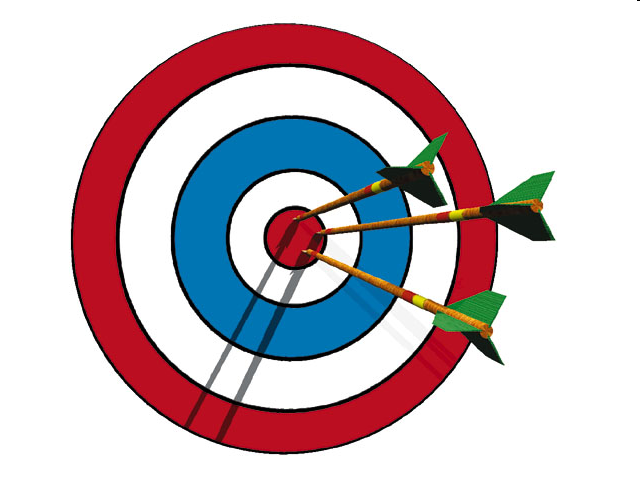 31
A CASH FLOW KIMUTATÁSBAN A VÁLLALAT TEVÉKENYSÉGEI AZ ALÁBBI HÁRMAS FELOSZTÁSBAN JELENNEK MEG:
Működési tevékenység
Működési cash flow – Operating cash flow
Beruházási-befektetési tevékenység
Befektetési cash flow – Investment cash flow
Pénzügyi műveletek
Finanszírozási cash flow – Financing cash flow
32
STRATÉGIAI DÖNTÉSEK
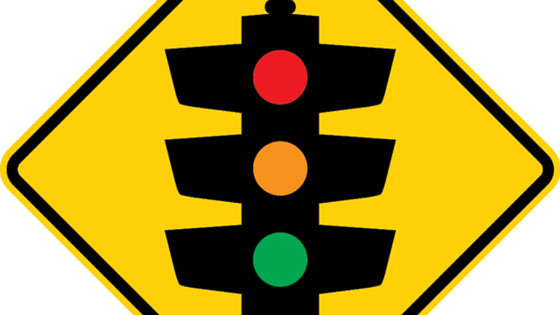 MIT?HOGYAN?
EREDMÉNYKIMUTATÁS, 
MÉRLEG 
FORGÓESZKÖZÖK 
ÉS FOLYÓ FORRÁSOK, 
MŰKÖDÉSI CASH FLOW
MŰKÖDTETÉSIDÖNTÉSEK
MÉRLEG  BEFEKTETETT ESZKÖZÖK ÉS 
BEFEKTETÉSI CASH FLOW
MIVEL?
BEFEKTETÉSI DÖNTÉSEK
MÉRLEG  TARTÓS FORRÁSOK ÉS 
FINANSZÍROZÁSI CASH FLOW
FINANSZÍROZÁSI DÖNTÉSEK
MIBŐL?
33
[Speaker Notes: A működtetést meghatározó döntéseinknél a „mit akarunk” és a „hogyan” típusú vezetői döntéseknek van meghatározó szerepe, amelyek kijelölik a cég jövőbeni működési mozgásterét és lehetőségeit, esetleg determinálják annak későbbi korlátait. E döntések mindhárom beszámolórészben tetten érhetők; legrészletesebben az eredménykimutatás szolgál arra, hogy e döntések eredményre gyakorolt hatását bemutassa. A mérlegben a nettó forgótőke szolgál a működtetés feltételéül, míg a működési cash flow láttatja azt, hogy milyen pénzforrások és pénzfelhasználások alakították a működési pénzáramot.
A befektetési döntések a „mivel” kérdésre keresik a választ – a vezetőknek a zavartalan működés feltételeit kapacitásoldalról kell biztosítania, az ehhez szükséges erőforrások megszerzésére irányulnak a befektetési (beruházási, fejlesztési) döntések. A befektetési döntések hatását a mérlegben a tartós eszközök (befektetett eszközök) állományváltozásánál követhetjük nyomon, míg a pénzforgalomra gyakorolt hatás a befektetési cash flow alakulásán keresztül értékelhető.
A finanszírozási döntések a működtetés feltételrendszerének megteremtését szolgáló erőforrások beszerzésének, és a működőképesség fenntartásának finanszírozási hátterét teremtik meg. A kérdés tehát itt arra vonatkozik, hogy „miből” tudják a szükséges pénzforrásokat előteremteni. E döntések hatásai a mérleg forrásoldalának tartós elemeinél csapódnak le (saját tőke, hosszú lejáratú kötelezettségek), valamint a finanszírozási cash flow-ból is láthatók.
	A nettó forgótőkébe beletartoznak a mérleg forgóeszközei és folyó forrásai. Számítása: Készletek + követelések + értékpapírok + pénzeszközök – rövid lejáratú kötelezettségek. (Ide vehetők még előjelhelyesen az aktív (+) és passzív (–) időbeli elhatárolások, valamint a céltartalék (–) egy éven belüli elemei.]
BEFEKTETÉSI CASH FLOW20-10= 10 BEFEKTETÉSI 
DÖNTÉSEK
FINANSZÍROZÁSI CASH FLOW
30-25 = 5FINANSZÍROZÁSI 
DÖNTÉSEK
MÉRLEG
ESZKÖZÖK					    FORRÁSOK
30   25
20   10
EREDMÉNYKIMUTATÁS
MŰKÖDÉSI CASH FLOW
70 – 15 = 55MŰKÖDÉSI 
DÖNTÉSEK
70   15
CASH FLOW
MŰKÖDÉSBŐL 		+55
BEFEKTETÉSBŐL	+10
FINANSZÍROZÁSBÓL 	+ 5
ÖSSZESEN:		  70
34
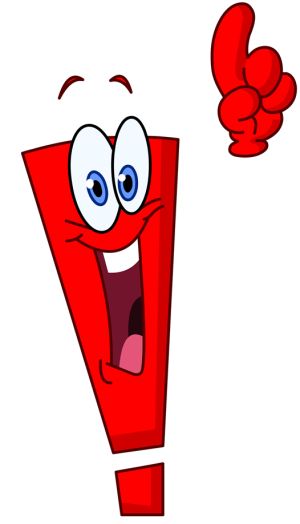 A CASH FLOW AZ IDŐSZAK MŰKÖDÉSI, BEFEKTETÉSI ÉS FINANSZÍROZÁSI PÉNZÁRAMAIT RÉSZLETEZI
35
[Speaker Notes: Mit érdemes ebből megjegyezni?]
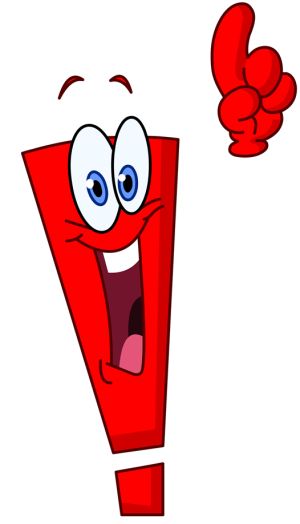 A CASH FLOW AZ ÜZLETI DÖNTÉSEK TERVEZÉSÉNÉL ÉS ELLENŐRZÉSÉNÉL NÉLKÜLÖZHETETLEN!
36
[Speaker Notes: Mit érdemes ebből megjegyezni?]
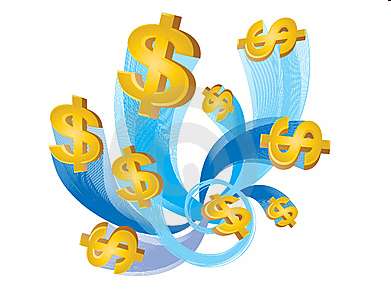 SZABAD CASH FLOW
37
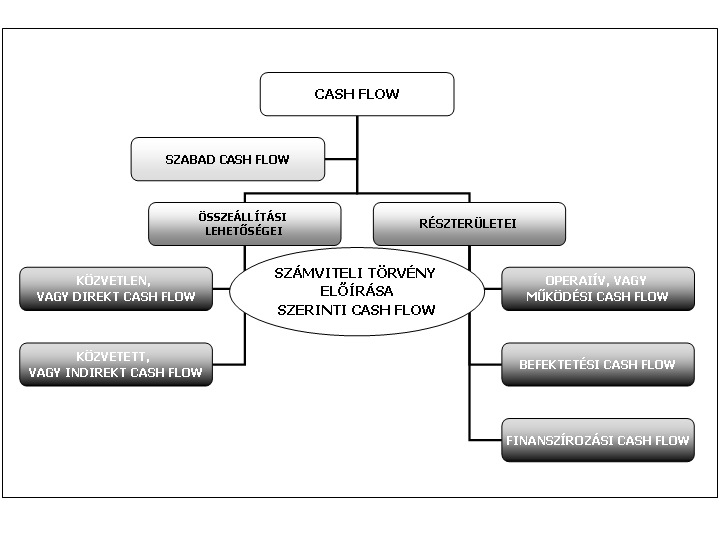 38
EGY VÁLLALKOZÁS ANNÁL ÉRTÉKESEBB A GAZDASÁGI SZEREPLŐK SZÁMÁRA, MINÉL TÖBB SZABAD CASH FLOW-T (KÉZZELFOGHATÓ ÉS AZONNAL FELHASZNÁLHATÓ PÉNZT) TERMEL.
39
Forrás:  Boda György- Gyakorlati kontrolling előadás 2008.
HA NEM TERMEL SZABADON FELHASZNÁLHATÓ PÉNZVAGYONT, AKKOR ELÉRTÉKTELENEDIK, ATTÓL FÜGGETLENÜL, HOGY MEKKORA A SZÁMVITELI VAGYONA.
40
Forrás:  Boda György- Gyakorlati kontrolling előadás 2008.
A SZABAD CASH FLOW AZ A LIKVID PÉNZESZKÖZ, MELY A VÁLLALKOZÁS JÖVŐJÉNEK VESZÉLYEZTETÉSE NÉLKÜL SZABADON, AZAZ SÚLYOSABB KÖZVETLEN KÖVETKEZMÉNYEK NÉLKÜL KIVONHATÓ A VÁLLALKOZÁSBÓL.
41
Forrás:  Boda György- Gyakorlati kontrolling előadás 2008.
A RENDELKEZÉSRE ÁLLÓ SZABAD PÉNZVAGYON EGYSZERŰSÍTETT KISZÁMÍTÁSI MÓDJA:
	
± ADÓZOTT EREDMÉNY 
+ AMORTIZÁCIÓ
– BERUHÁZÁSOK
±  FORGÓTŐKEVÁLTOZÁSOK
42
Forrás:  Boda György- Gyakorlati kontrolling előadás 2008.
BERUHÁZÁSI PROJEKT
TARTÓS FORRÁSOKAT IGÉNYEL
KORLÁTOZOTT
NEM INGYENES
MEG KELL HATÁROZNI A BERUHÁZÁS PONTOS NAGYSÁGÁT.
KI KELL SZÁMÍTANI A PROJEKT
JÖVEDELMEZŐSÉGÉT.
A BERUHÁZÁST ÁTFOGÓ DÖNTÉSI FOLYAMAT ELŐZI MEG.
TUDNUNK KELL, HOGY A BERUHÁZÁS JÖVEDELMEZŐSÉGE NAGYOBB-E A TŐKE KÖLTSÉGÉNÉL.
43
AJÁNLOTT IRODALOM
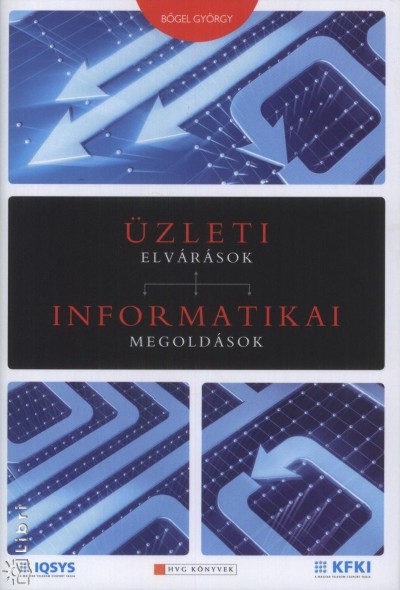 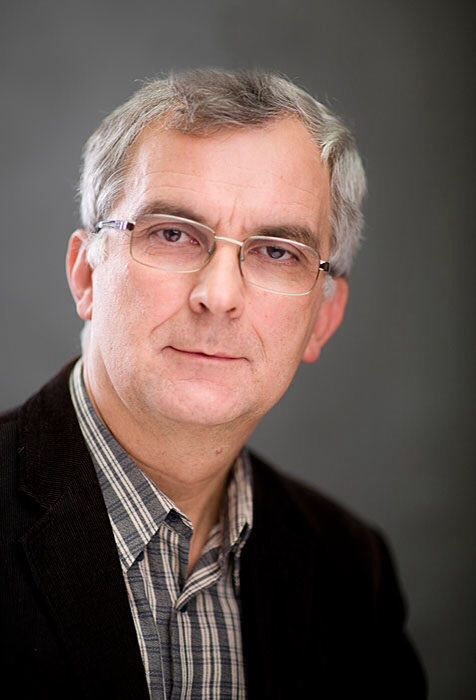 DR. HABIL. BŐGEL GYÖRGY
44
AZ INFORMATIKAI PROJEKT  CÉLJA EGY ÉRTÉKESÍTÉST TÁMOGATÓ RENDSZER BEVEZETÉSE
45
MIKOR GAZDASÁGOS EGY INFORMATIKAI PROJEKT?
46
BERUHÁZÁSI PROJEKT
TARTÓS FORRÁSOKAT IGÉNYEL
KORLÁTOZOTT
NEM INGYENES
MEG KELL HATÁROZNI A BERUHÁZÁS PONTOS NAGYSÁGÁT.
KI KELL SZÁMÍTANI A PROJEKT
JÖVEDELMEZŐSÉGÉT.
A BERUHÁZÁST ÁTFOGÓ DÖNTÉSI FOLYAMAT ELŐZI MEG.
TUDNUNK KELL, HOGY A BERUHÁZÁS JÖVEDELMEZŐSÉGE NAGYOBB-E A TŐKE KÖLTSÉGÉNÉL.
47
A DÖNTÉSHEZ TUDNUNK KELL:
48
1. MEKKORA HASZON ÉRHETŐ EL ÉVENTE A MEGVALÓSÍTÁST KÖVETŐEN?
49
A PÉLDÁNKBAN EZ ÉVI 20 MILLIÓ MEGTAKARÍTÁS
50
2. MENNYI IDEIG TART A KIVITELEZÉS?
51
A PÉLDÁNKBAN EZ EGY ÉV
52
3. HÁNY ÉVIG AKARJUK MŰKÖDTETNI A RENDSZERT?
53
A PÉLDÁNKBAN ÖT ÉVIG, TEHÁT A TELJES ÁTFUTÁSI IDŐ HAT ÉV.
54
4. MILYEN KIADÁSOK MERÜLNEK FEL?
55
A PÉLDÁNKBAN A BERUHÁZÁS BEKERÜLÉSI ÉRTÉKE 3 MILLIÓ FORINT
56
ÉS ÉVENTE 150 EZER FORINT TOVÁBBI KIADÁS FELMERÜLÉSE VÁRHATÓ A HARDVERREL ÖSSZEFÜGGÉSBEN
57
AZ ELSŐ ÉVBEN 15 MILLIÓ, A TOVÁBBIAKBAN 3,5 MILLIÓ FORINT KIADÁS FELMERÜLÉSE VÁRHATÓ A SZOFTVERREL ÉS AZ ILLESZTÉSSEL ÖSSZEFÜGGÉSBEN.
58
AZ ELSŐ ÉVBEN OKTATÁSRA 1,4 MILLIÓT KELL FORDÍTANI
59
EZEN KÍVÜL AZ ELSŐ ÉVBEN 3,5 MILLIÓ, A TOVÁBBIAKBAN 0,5 MILLIÓ FORINT TARTALÉKKAL SZÁMOLNAK ELŐRE NEM LÁTHATÓ RENDKÍVÜLI KIADÁSOKRA.
60
PÉNZKIADÁSOK TERVE (EFT)
61
A BERUHÁZÁS PÉNZÜGYI MOZGÁSAI
POZITÍV PÉNZÜGYI MOZGÁS
C  A  S  H    F  L  O  W
BERU-HÁZÁS
ÉVEK
ÉLETTARTAM
NEGATÍV PÉNZÜGYI MOZGÁS
62
NYERESÉGRE GYAKOROLT HATÁS
63
PÉNZÜGYI HATÁSOK ÖSSZEFOGLALÁSA
64
PÉNZÁRAMLÁSOK TERVE
65
5. MENNYI A MEGTÉRÜLÉSI IDŐ?
66
HÁNY ÉV ALATT ÉRI EL AZ ÖSSZES NETTÓ JÖVEDELEM (PÉNZÁRAMLÁS) AZ EREDETI BEFEKTETÉS ÖSSZEGÉT?
ELUTASÍTÁSI KRITÉRIUM
EL KELL UTASÍTANI MINDEN OLYAN TERVET, AMELYNEK A MEGTÉRÜLÉSI IDEJE MEGHALADJA A KITŰZÖTT NORMÁT.
VÁLOGATÁSI KRITÉRIUM
KÉT KONKURENS TERV KÖZÜL AZT VÁLASZTJÁK, AMELYNEK A MEGTÉRÜLÉSI IDEJE RÖVIDEBB.
67
ÉV:			 - 22620 EFT2. ÉV: 			+ 13755 EFTKÜLÖNBSÉG:        -   8865 EFT3. ÉV: 			 13755 EFT		8865/13755 = 64% TEHÁT AZ ELSŐ ÉVBEN JELENTKEZŐ KIADÁS 1,64 ÉV ALATT TÉRÜL MEG! MEGÉRI BELEVÁGNI A BERUHÁZÁSBA!
68
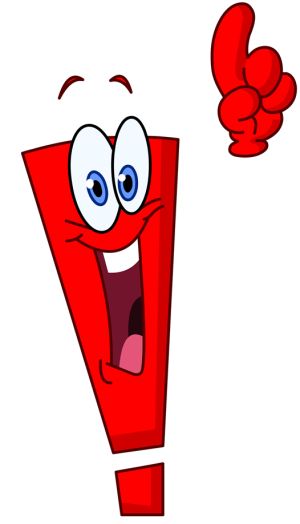 A SZABAD CASH FLOW MEGHATÁROZÁSÁRA A GAZDASÁGOSSÁGI SZÁMÍTÁSOKNÁL ÉS A CÉGÉRTÉK-BECSLÉSNÉL VAN SZÜKSÉGÜNK!
69
[Speaker Notes: Mit érdemes ebből megjegyezni?]
MIRŐL VOLT MA SZÓ?
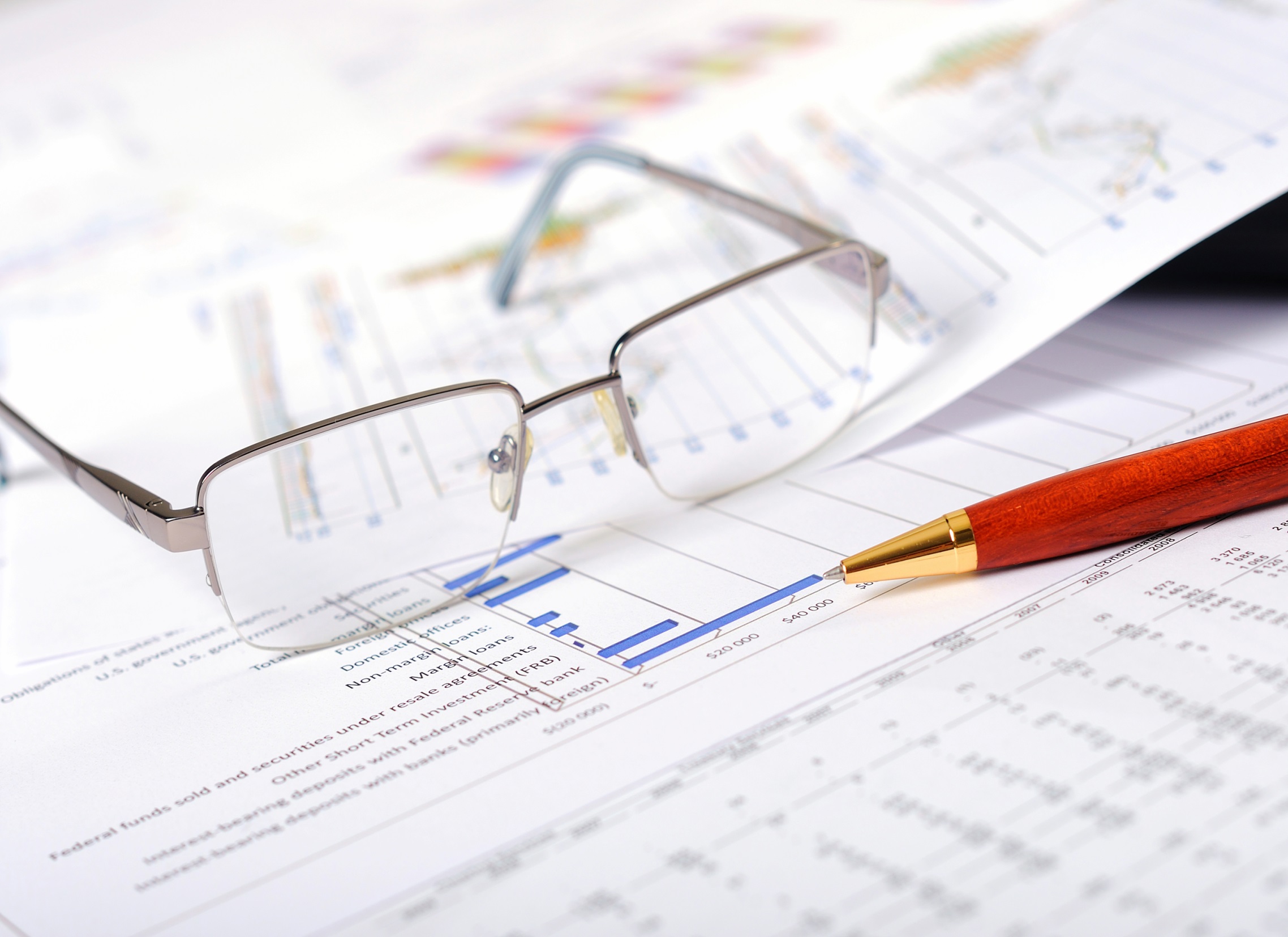 MEGTUDTUK, HOGYAN KELL A  CASHFLOW-T ÁLOMÁNYI ÉS FORGALMI SZEMLÉLETBEN ÖSSZEÁLLÍTANI. MINDKÉT LEVEZETÉSSEL AZONOS LESZ A PÉNZFORGALOM.
MEGÉRTETTÜK, HOGYAN KAPCSOLÓDNAK A CASH FLOW EGYES RÉSZEI A LEGFONTOSABB STRATÉGIAI DÖNTÉSEKGHEZ.
MEGJEGYEZTÜK, HOGY A BERUHÁZÁSGAZDASÁGOSSÁGI SZÁMÍTÁSOKBAN A A RENDELKEZÉSRE ÁLLÓ SZABAD CASF FLOW ALAPJÁN DÖNTHETJÜK EL, HOGY MEGÉRI-E VAGY SEM A BERUHÁZÁS.
70